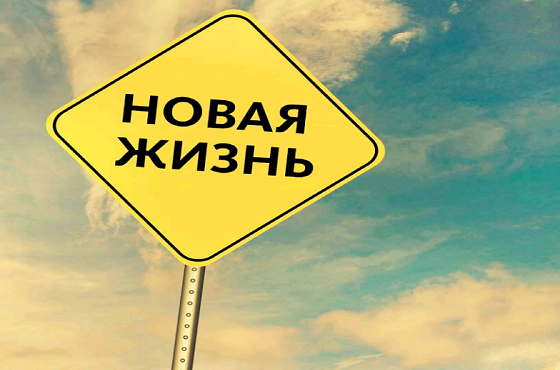 Морозова Надежда
Некотоые люди считают, что дети которые стоят на учете ПДН, это маленькие приступники, и из них уже не выйдет хороший человек. Я хочу сказать, что это не так. Некоторые попали на учет из за того, что ввязались в дурную компанию, кто то просто из за того,что семья не благополучная, но а кто то посто оступился в этой жизни. Но не стоит ставить на этих людях крест.  Мой проект как раз и поможет ребятам, которые попали на учет в ПДН.
Цель
Цель моего проекта, это взаимодействие и помощь детям, которые стоят на учете в ПДН. Благодаря моему проекту ребята будут заниматься интеесными вещами (смотреть фильмы, заниматься фотографиями, рисовать, организовывать концерты и т.д.) и не будут беспризорничать. Так же благодаря моему проекту дети найдут себе новое хобби, и смогут определиться кем они хотят стать в будущем, и чем заниматься.
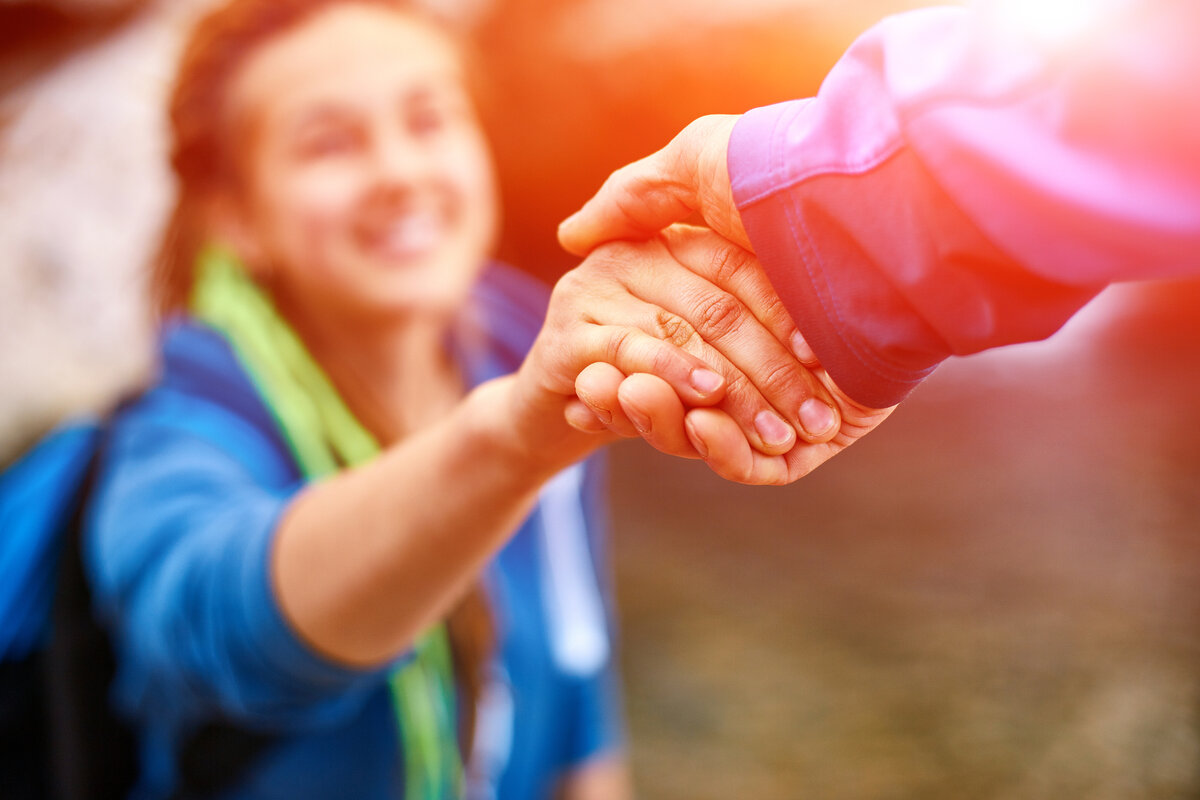 Взаимодействие будет с инспекторами по делам несовершеннолетних.
Школы
Представителями разных кружков и секций.
Дети будут рисовать, смотреть полезные 
фильмы,  также заниматься фотографиями,
Организовывать концерты для ветеранов.
Также будут пробовать создавать свои проекты, 
И заниматься волонтерской деятельностью.
Благодаря моему проекту Дети, которые попали на учет ПДН поймут, что это не конец жизни. Люди попробут себя в новых занятиях. Смогут определиться кем хотят стать, так же найдут новых друзей и единомышленников.
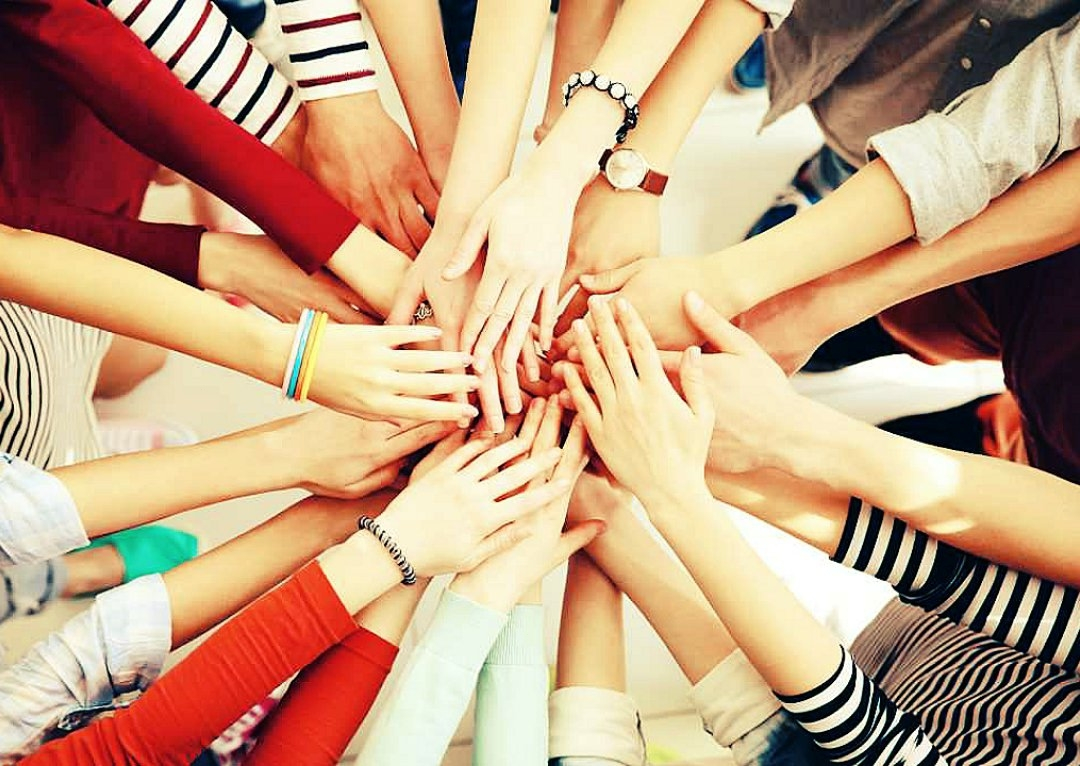